ESCUELA NORMAL DE EDUACIÓN PREESCOLAR DEL ESTADO DE COAHUILA
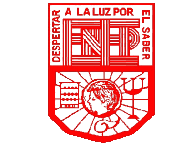 Licenciatura en Educación Preescolar
Forma, espacio y medida
Segundo semestre
Formas y figuras geométricas, triángulos y cuadriláteros
Nombre del titular: José Luis Perales Torres 
Nombre de la alumna:
Mónica Guadalupe Bustamante Gutiérrez #4
María de los Ángeles Guevara Ramírez
 Luz Mariana Gutiérrez Reyes
Diana Cristina Hernández González

Segundo semestre, sección D.
Saltillo, Coahuila                                                                                               Marzo 2021
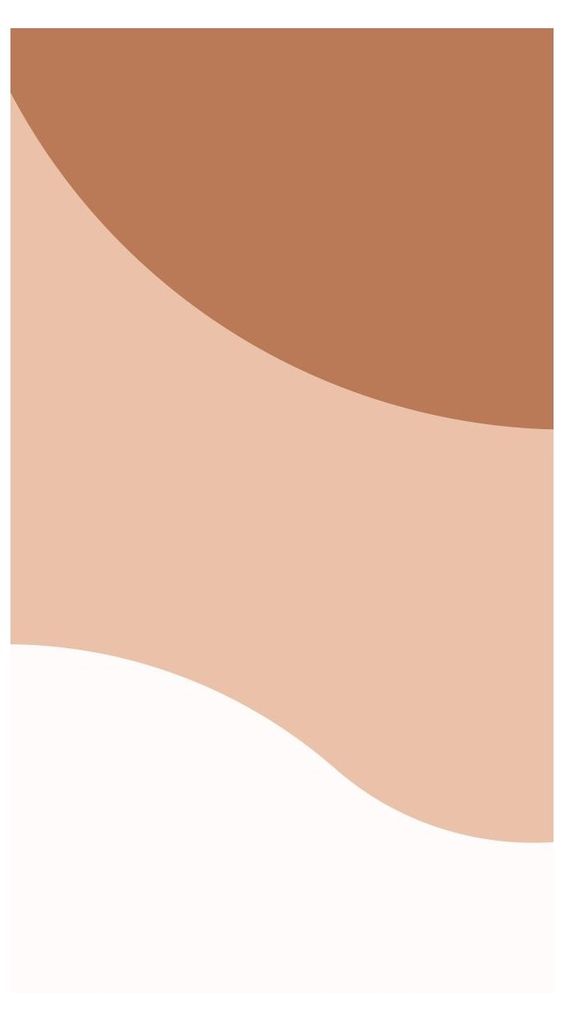 Formas y figuras geométricas, triángulos y cuadriláteros
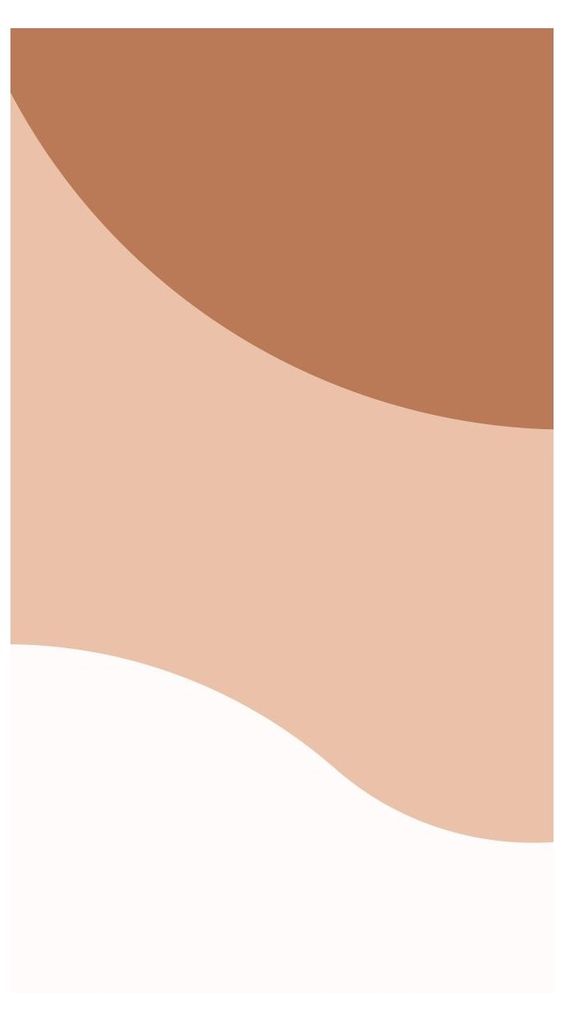 Una figura geométrica es la representación visual y funcional de un conjunto no 
vacío y cerrado de puntos en un plano geométrico. Es decir, figuras que delimitan 
superficies planas a través de un conjunto de líneas (lados) que unen sus puntos 
de un modo específico. Dependiendo del orden y número de dichas líneas 
hablaremos de una figura o de otra.
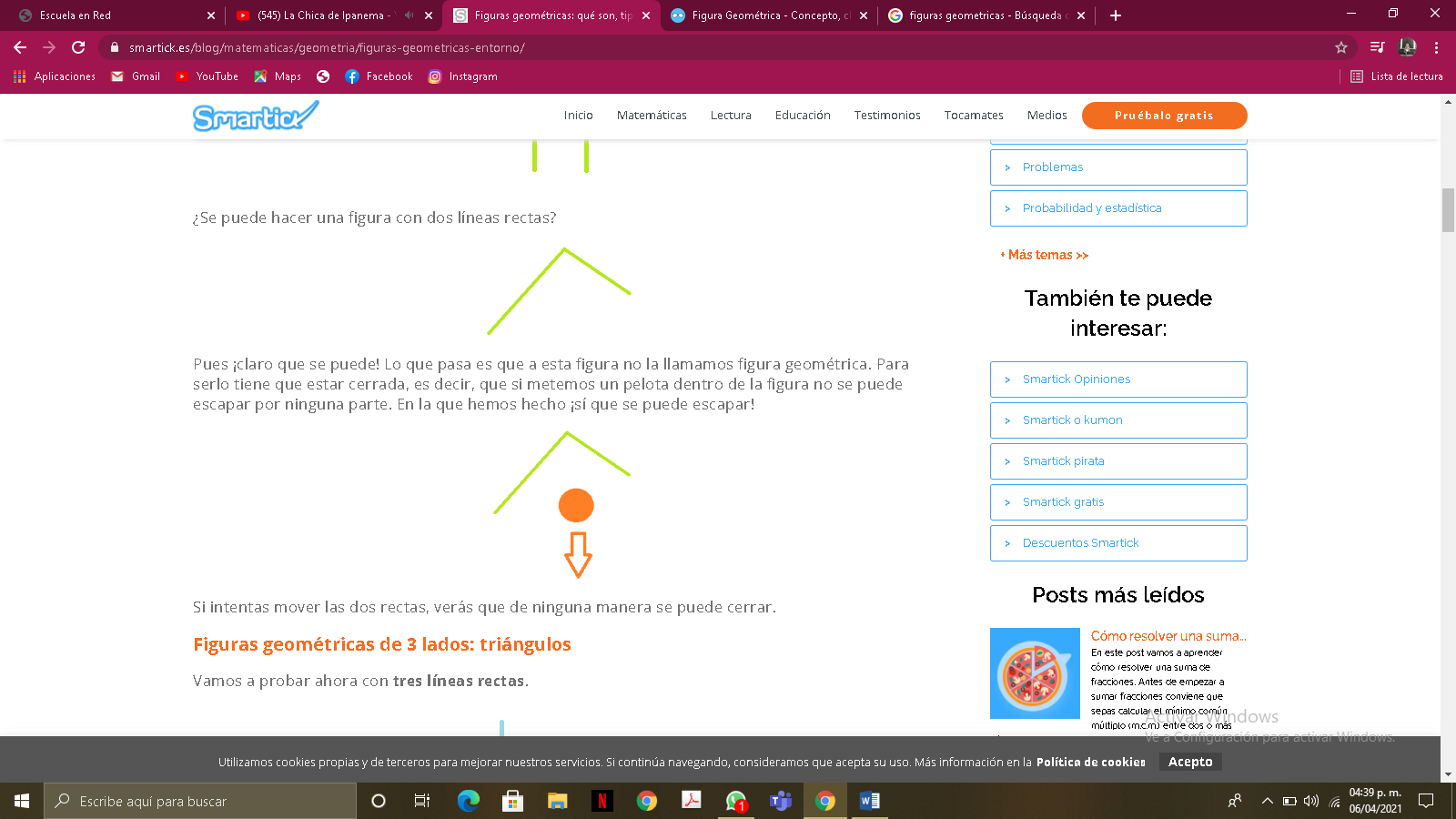 Triángulos
A esta figura no la llamamos figura geométrica. 
Para serlo tiene que estar cerrada, es decir, que 
si metemos una pelota dentro de la figura no se 
puede escapar por ninguna parte. En la que hemos
 hecho ¡sí que se puede escapar!
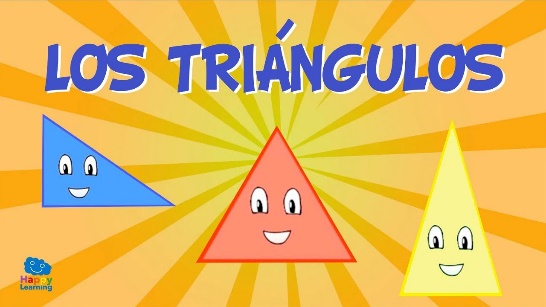 Figuras planas caracterizadas por tener 
tres lados, es decir, tres líneas en contacto 
formando tres vértices. Dependiendo del 
tipo de ángulo que construyan, podrán ser 
triángulos equiláteros (tres lados iguales), 
isósceles (dos iguales y uno distinto) o escalenos (todos desiguales).
Clasificación de los triángulos
Según sus ángulos
Rectángulo: tiene un ángulo recto, es decir, mide 90º.
Acutángulo: tiene 3 ángulos agudos, es decir, miden menos de 90º.
Obtusángulo: tiene un ángulo obtuso, es decir, mide más de 90º.
Según sus lados
Equilátero: los 3 lados miden lo mismo.
Isósceles: tiene 2 lados que miden igual y otro desigual.
Escaleno: todos los lados tienen diferente longitud.
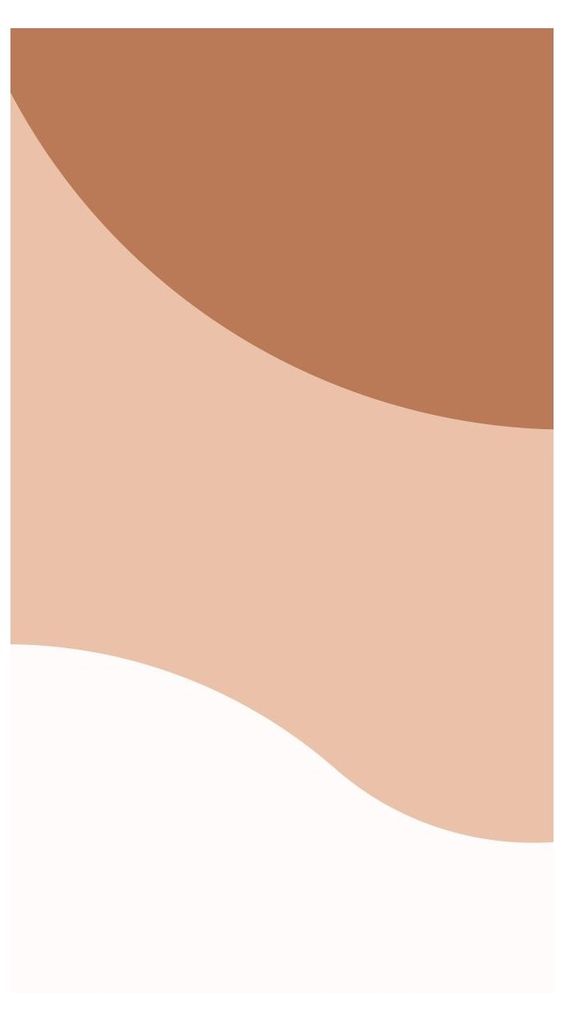 Cuadriláteros
Es un polígono que cuenta con cuatro ángulos y cuatro lados. pueden tener distintas formas, pero se 
distinguen por presentar siempre las siguientes características: cuatro vértices, cuatro lados, dos 
diagonales y el hecho de que la suma de sus ángulos internos dé siempre como resultado 360°.
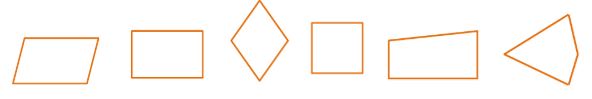 Hay unos cuadriláteros muy especiales que tienen los lados paralelos dos a dos, es decir, hay dos lados que 
son paralelos entre sí, y los otros dos también lo son. Además, los lados que son paralelos también son iguales.
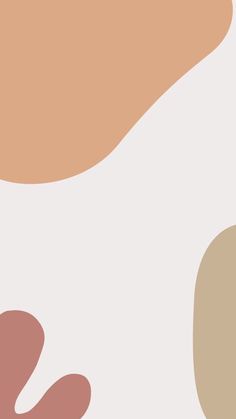 ¿Cómo las maneja el programa de preescolar?
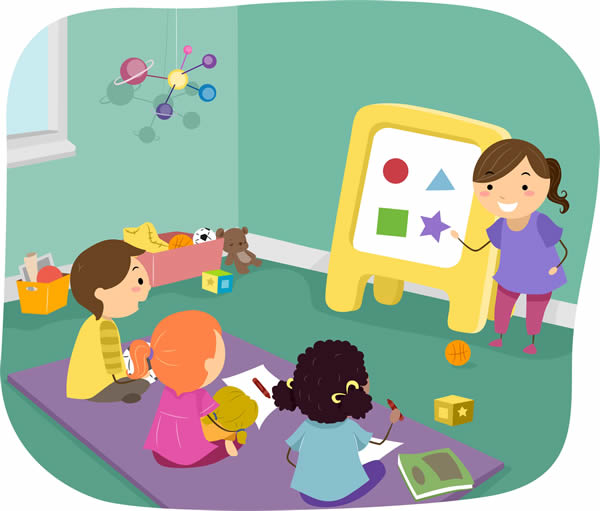 Los aprendizajes que se esperan en los niños son:
Los niños reproducen modelos con formas, figuras y cuerpos geométricos. 
Construyen configuraciones con formas, figuras y cuerpos geométricos.
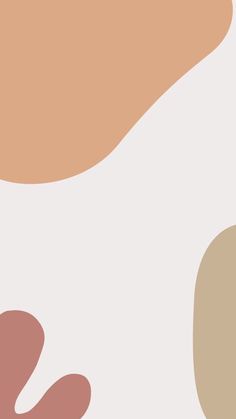 En el nivel preescolar, las experiencias de aprendizaje sobre forma tienen como propósito desarrollar la percepción 
geométrica por medio de situaciones problemáticas en las que los niños reproduzcan modelos y construyan 
configuraciones con formas, figuras y cuerpos geométricos. La percepción geométrica es una habilidad que se 
desarrolla observando la forma de las figuras; en procesos de ensayo y error, los alumnos valoran las 
características de las figuras para usarlas al resolver problemas específicos
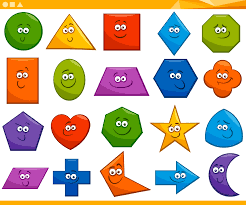 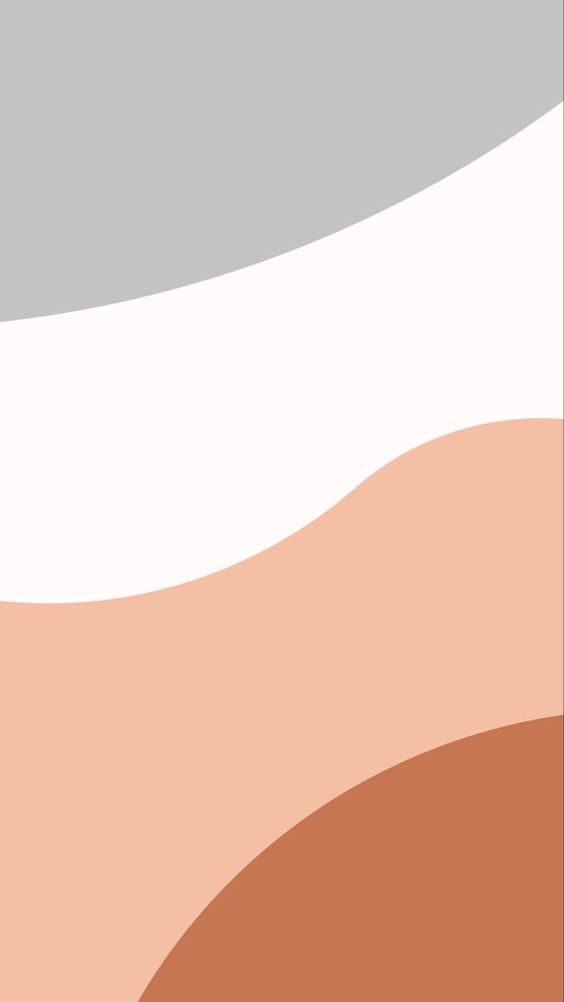 Orientaciones didácticas para trabajar, (según el tema y 2 ejemplos)
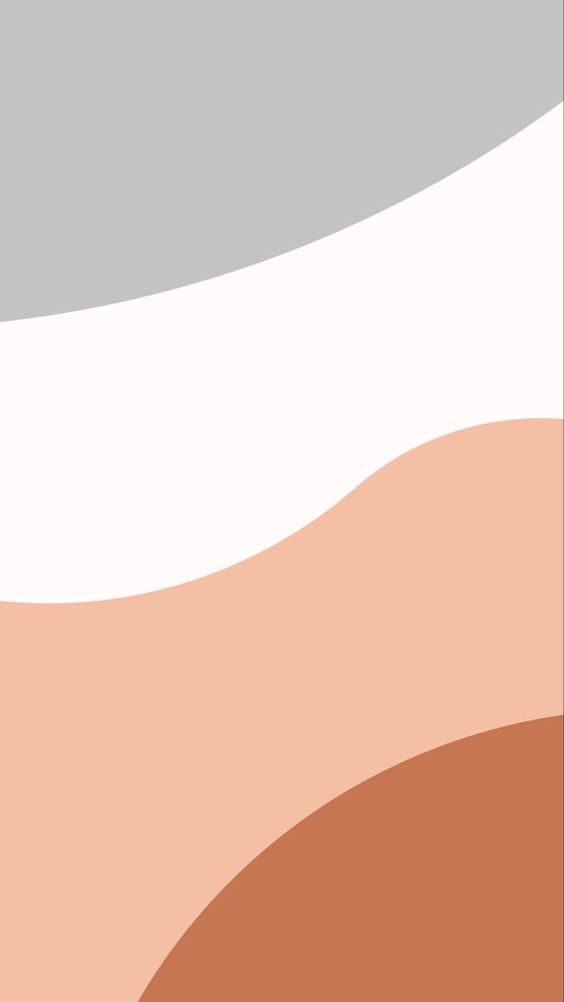 La forma, espacio y la medida son el segundo tema de la matemática en el preescolar ya que ya se tiene una razón mayor 
en el conocimiento de los niños y el espacio que los rodea. Es un tema que indudablemente es de importancia, ya que no se 
va a dejar de utilizar en la vida escolar, tal está el caso de la trigonometría, el área y perímetro o simplemente la medida 
para hacer un cuadrado en vez de un rectángulo, o mas sencillo aún el simplemente 
saberse el nombre de las figuras. 
Algunas orientaciones que se pueden utilizar para hacer de el 
aprendizaje más ameno y así se quede en la memoria 
de los niños podrían ser:
• Identificar características y propiedades de figuras geométricas, y establecer semejanzas y diferencias entre figuras y cuerpos 
geométricos al trabajar con ellos.
• Reproducir y construir configuraciones a partir de un modelo utilizando diversas figuras geométricas (polígonos regulares, 
polígonos irregulares y no polígonos). 
• Reconocer algunas figuras geométricas (cuadrado, rectángulo, rombo, 
romboide, triángulo, pentágono, hexágono) en objetos.
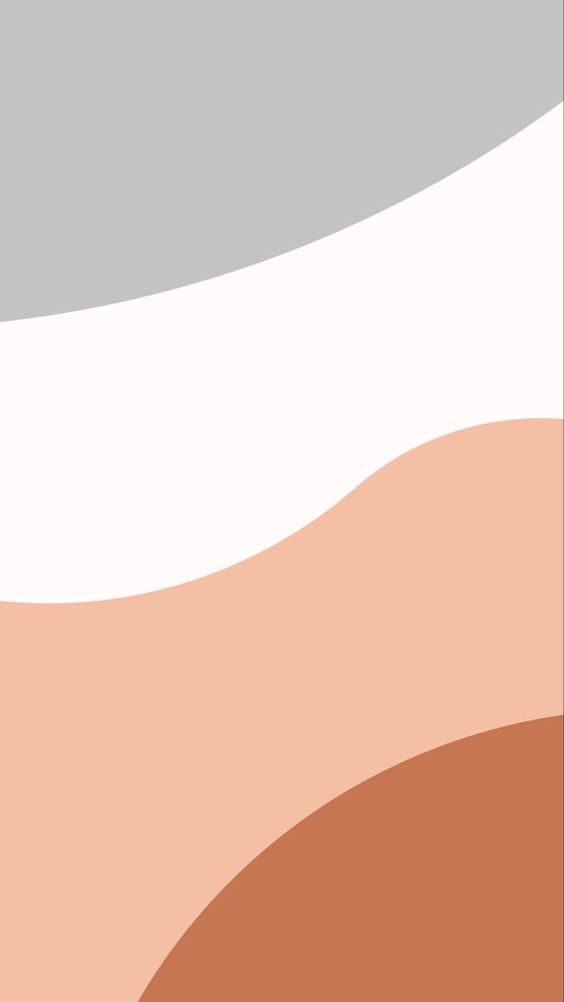 • Comparar de manera directa la longitud y capacidad de dos objetos o recipientes. 
• Experimentar con el uso de unidades de medida no convencionales para obtener el largo, ancho o alto de un objeto; 
la estatura de una persona; la distancia entre dos puntos determinados o la capacidad de un recipiente. 
• Reconocer la longitud y la capacidad mayor, igual o menor entre dos objetos o puntos, y entre recipientes.
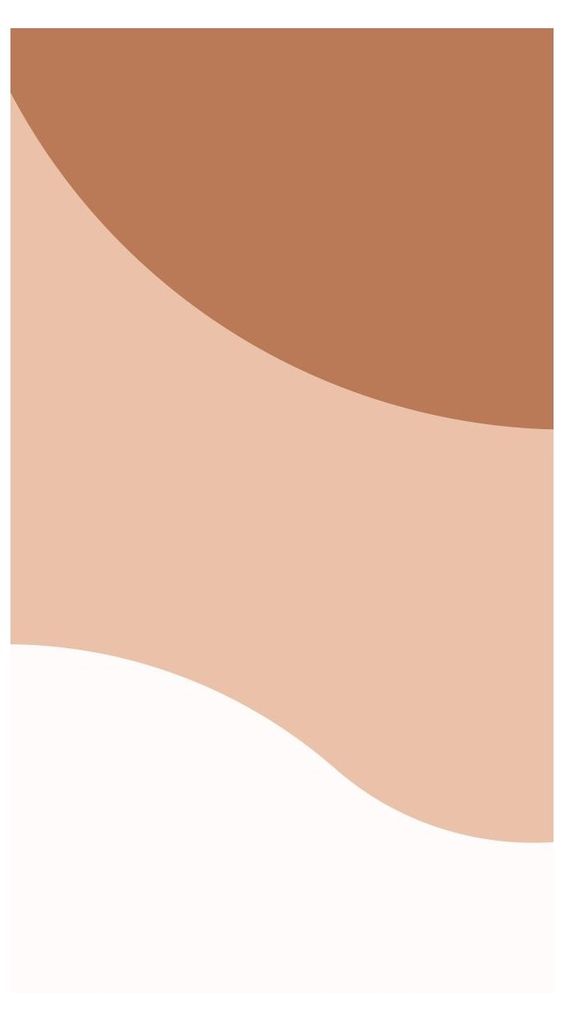 Sugerencias de evaluación sobre las formas y figuras geométricas, 
triángulos y cuadriláteros
Ejemplo de 2 tipos de matrices con diferentes competencias 
abarcando la misma área o tema:
Actividad.1. Competencias: Construye objetos y figuras geométricas tomando en cuenta sus características.
Propósito: Los alumnos construyen sus dibujos con las figuras para reforzar sus conocimientos sobre las figuras geométricas.
Aprendizajes esperados: 
Hace referencia a diversas formas que observa en su entorno y dice en que otros objetos se ven estas. 
Observa, nombra, compara objetos y figuras geométricas; describe sus atributos con su propio lenguaje convencional. 
Usa y combina formas geométricas para formar otras.
Actividad.2. Competencias: Construye objetos y figuras geométricas, 
tomando en cuneta sus características.
Propósito: Que los alumnos relacionen las figuras de acuerdo a su clasificación para reforzar sus conocimientos que tienen acerca de ellas.
Aprendizajes esperados: 
Observa, nombre compara objetos y figuras geométricas; describe sus atributos con su propio lenguaje convencional.
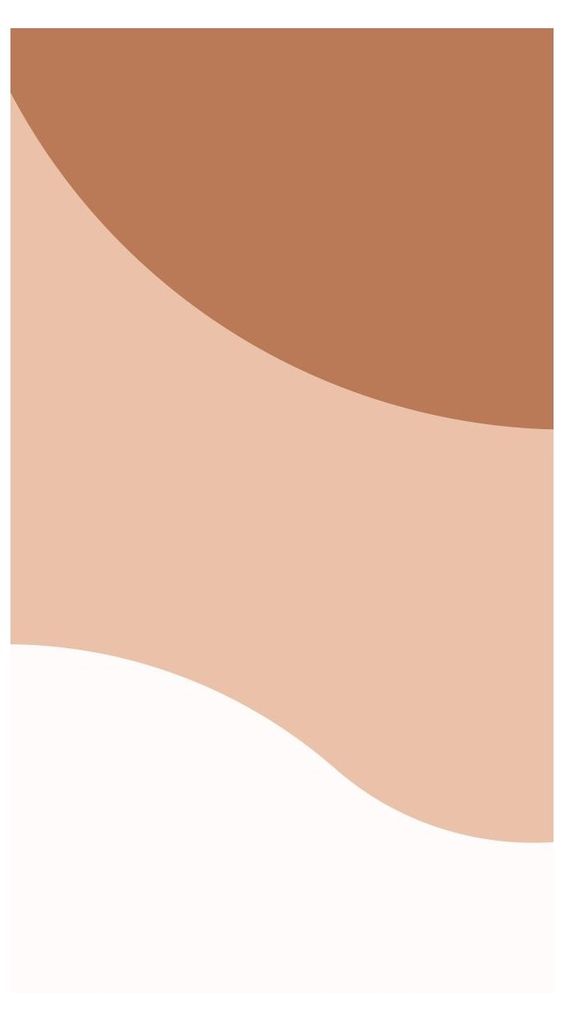 Ejemplo de curricula corta de evaluación y actividad o examen de diagnóstico:
1.- Participación: 3 puntos por realizar todas las actividades.


2.-Proceso de resolución de las actividades o problemas que te plantean las actividades. 4 puntos.
3.-Los resultados obtenidos (tomando en cuenta todo el proceso). 3 puntos.
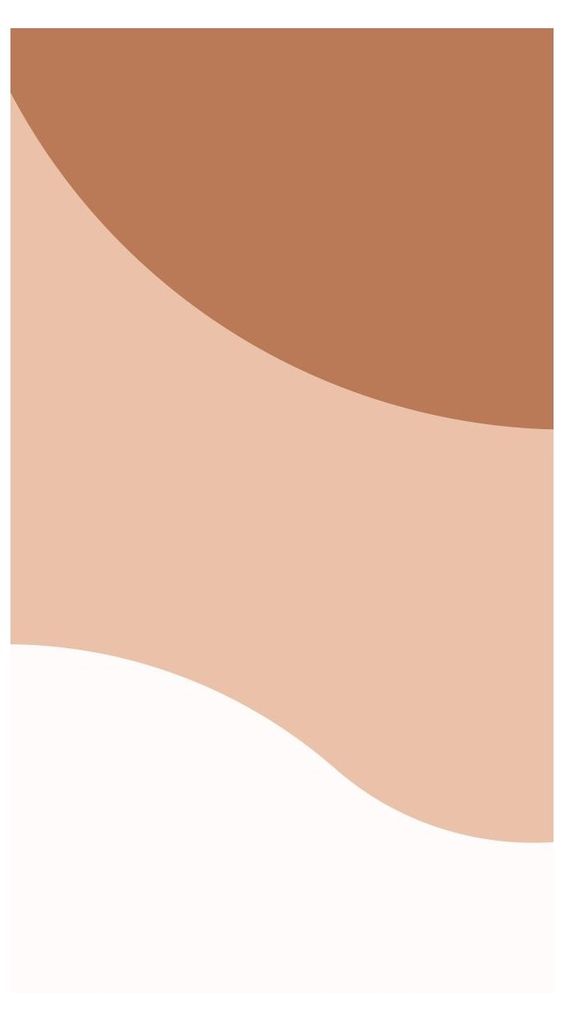 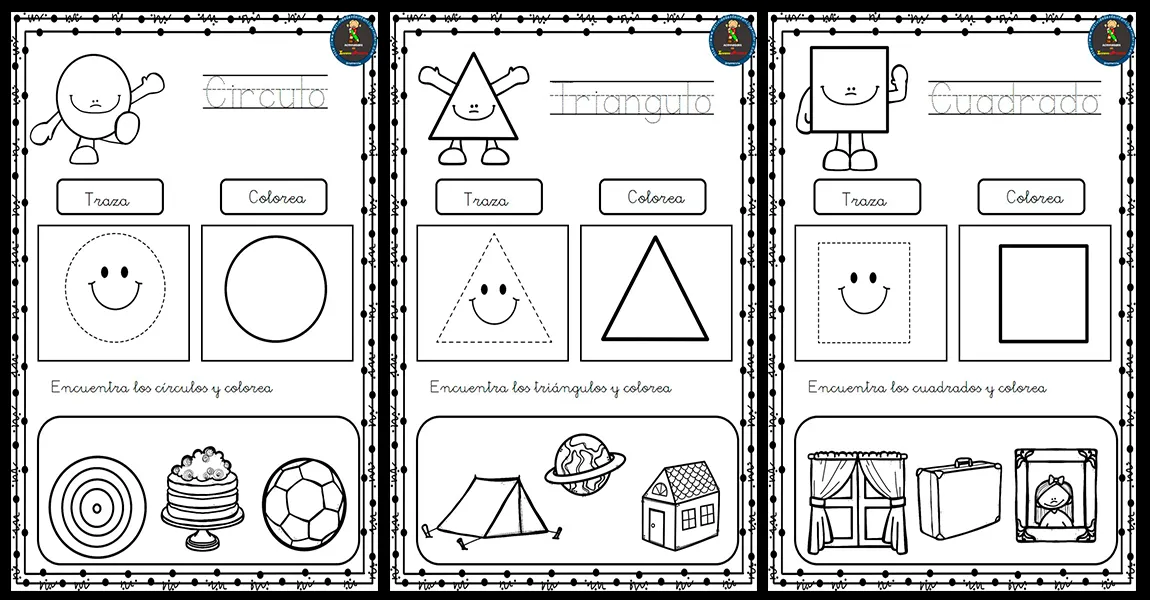 Nombre de quien calificó: _________________________________________________________________________